Unidad 8

NORMAS APA
LECCIONES
1. Investigación
2. Propiedad Intelectual 
3. Citas, Referencias y Bibliografía
Unidad 8. Normas APA
Lección 3.  Citas, Referencias y Bibliografía
Composición
Ejemplo…

Abraham fue el patriarca del pueblo de Israel. El relato de su vida está registrado en el libro de Génesis (Génesis 12-25). Sin embargo, hay otros libros bíblicos que mencionan a este patriarca. Por ejemplo el apóstol Pablo lo menciona en el libro de Gálatas (Gálatas 3). El teólogo Juan Juanzo dice que Pablo entendió primero la importancia de Abraham como judío y luego como cristiano (MANUAL APA). De esa manera Juan Juanzo puntualiza que “todo cristiano debe entender que la fe de Abraham fue importante para los apóstoles de la Iglesia.” (MANUAL APA)
Unidad 8. Normas APA
Lección 3.  Citas, Referencias y Bibliografía
Composición

Abraham fue el patriarca del pueblo de Israel. El relato de su vida está registrado en el libro de Génesis (Génesis 12-25). Sin embargo, hay otros libros bíblicos que mencionan a este patriarca. Por ejemplo el apóstol Pablo lo menciona en el libro de Gálatas (Gálatas 3). El teólogo Juan Juanzo dice que Pablo entendió primero entendió la importancia de Abraham como judío y luego como cristiano (MANUAL APA). De esa manera Juan Juanzo puntualiza que “todo cristiano debe entender que la fe de Abraham fue importante para los apóstoles de la Iglesia.” (MANUAL APA)
Unidad 8. Normas APA
Lección 3.  Citas, Referencias y Bibliografía
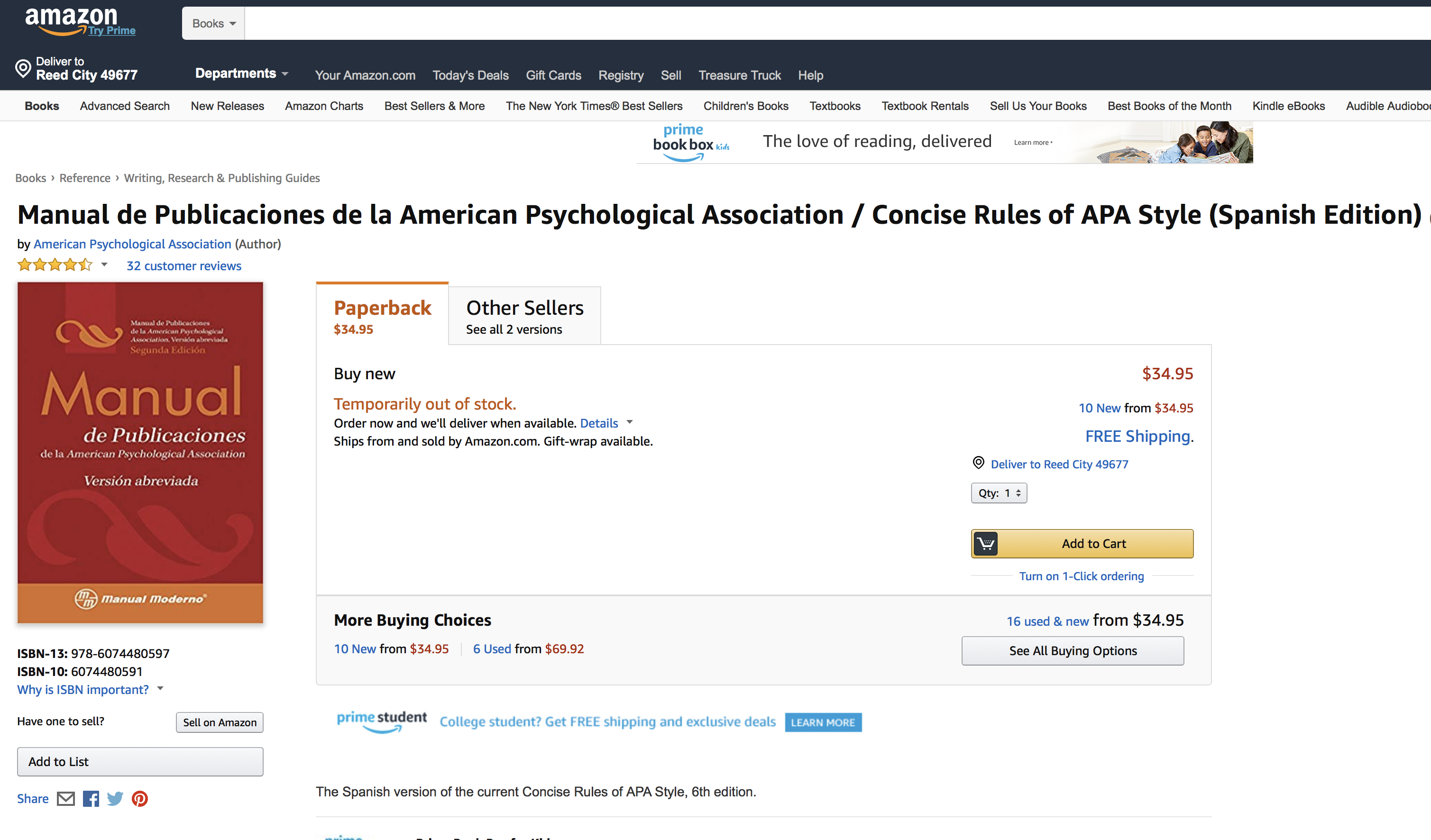 Unidad 8. Normas APA
Lección 3.  Citas, Referencias y Bibliografía
TAREAS TRANSFORMADORAS
U8. T3. 
a. Estudiar el Manual APA